YESS運用マニュアルRIJYEC
Youth Exchange Support System
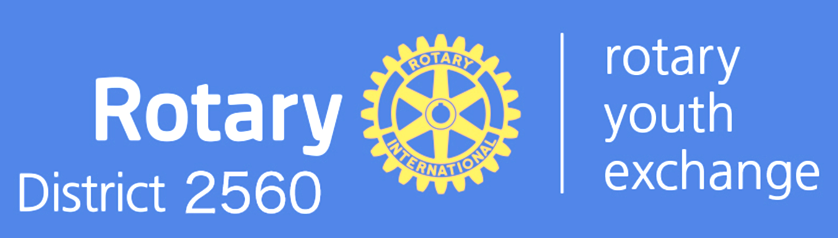 RIJYEC　JAPAN
RIJYEC YESS策定委員会
研修委員　本間啓介
1
©2017 RIJYEC. All rights reserved.
YESS２運用概要図
YESS２では、９０％の入力作業を学生とクラブが行います。
地区委員会
スポンサークラブ
ホストクラブ
OUT、IN学生
YESSマッチング
書類管理
基本情報
名前
住所
電話番号
保護者情報
マンスリーレポート
など
ＹESS
ホストファミリー
会長
幹事
担当委員長
カウンセラー
受入高校情報
カウンセラーレポート
RIJYEC緊急時対応
2
目次
3
地区委員長がログインする（地区委員長）
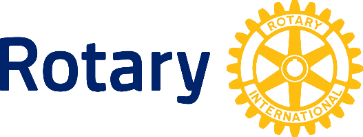 アクセスURL
https://yess.rijyec.org/mp/rijyec/
暗号化キー：rotary
ログインID：（各地区青少年交換委員長メールアドレス）
パスワード：（各地区青少年交換委員長携帯電話番号ハイフンあり）
※パスワードは必ず変更してください
※情報漏えいの無いように心がけてください。
ログインＩＤ、パスワードの変更方法は次ページ以降にあります。
4
地区委員長が最初に行うこと①（地区委員長）
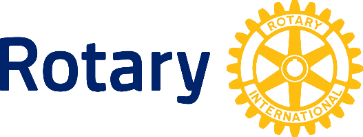 ※委員長のパスワードを変更する。
「委員会管理」をクリック
委員長の情報を「編集」します。
ログインＩＤとパスワードの変更はこちらに入力
次ページへ
5
地区委員長が最初に行うこと②（地区委員長）
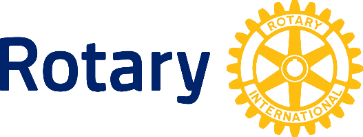 ※委員会の情報を入力します。特にメールアドレスは重要です。
委員会のメールアドレスは、バースデーメールやマンスリーレポートの催促メールなど様々な自動メール配信で使用されます。
未入力の場合は自動配信に不具合が生じます。
「委員会管理」をクリック
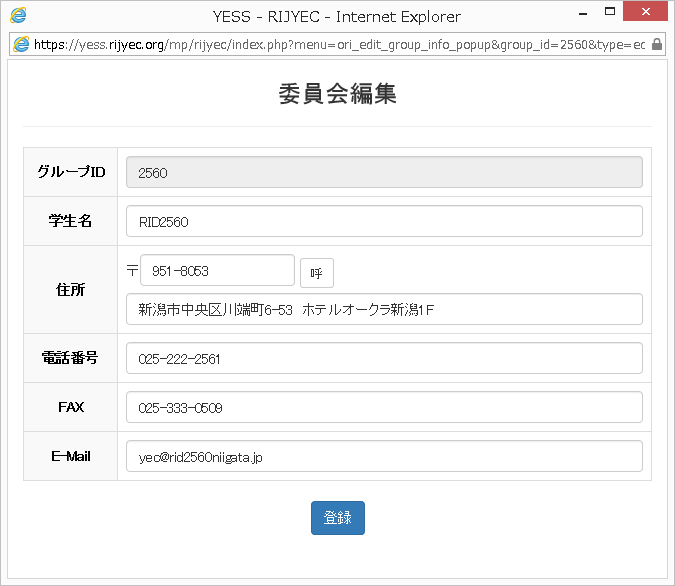 変更しないでください
委員会名
委員会の住所やTELなどをを入力してください。
委員会の情報を「編集」します。
委員会のメールアドレスを入力してください。
無い場合は委員長のメールアドレス。
6
YESS２を便利に使うために（地区委員長）
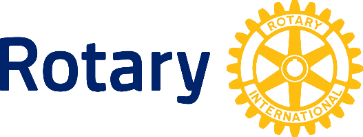 ※委員を登録しておくとYESSの情報共有が容易になります。
委員会メンバーを登録することで学生の書類やホストファミリー、学校情報などを共有することができます。
災害などでも委員長が被災してもほかの委員でカバーできます。
「委員会管理」をクリック
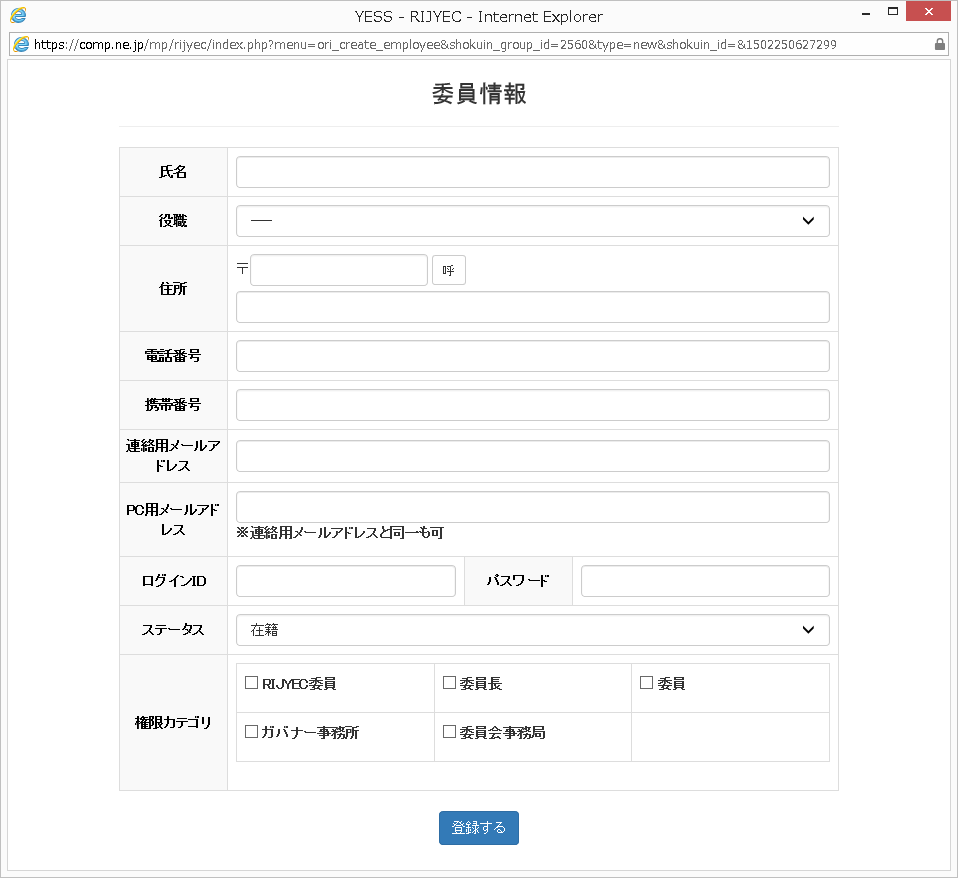 「新規委員登録」をクリックします。
メールアドレスは登録しておいたほうが後々便利に使えます。
PC用連絡用ありますが、両方PC用でよいかと思います。
ログインIDとパスワードを入力します。
基本的にはのちほど本人が変更をするのが基本ですので初期値は何でもよいと思います。
ログインID：メールアドレス
パスワード：携帯電話番号
権限は学生やクラブに対しては大きな差はありませんが、他の委員の編集権限などが委員長にはあります。
ですから、副委員長にも委員長の権限を持たせることも可能です。
7
応募申込方法を変更する（地区委員会）
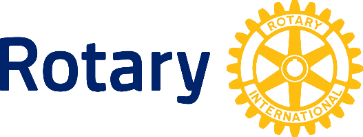 派遣学生の応募方法をWebフォームによる登録に変更していただきたい。
　　変更方法
	募集要項に申し込みはWebフォームから申し込みをすると変更する。（応募要項、ポスターなど）
	このことによりYESSver2では学生のデータを自動取り込みすることができます。
	もし、紙での申し込みがあった場合は下記URLを学生に送って入力をしてもらってください。
	各地区のWebフォームは以下のようになります。

	https://rijyec.org/excs/index.php?d=地区番号

※地区番号をいれたURLを学生にお渡しください。
例）
	受付期間と申し込み方法等
	留学の希望について両親、通学高校の校長の了解を得た上で、青少年交換委員会へ
	申込用WEBフォームにて申し込みをする。　申込期日は２０１７年１０月３１日です。
【Webフォーム：　https://rijyec.org/excs/index.php?d=2909】
8
学生リストの画面の説明
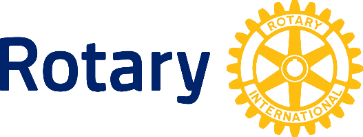 委員の追加や削除ができます。
「交換年度」は非常に大事ですのでご確認ください。
「渡航日」は渡航する日がわかった時点ですみやかに入力します。
「帰国予定日」は帰国が近くなったら目安として入力します
「帰国日」は帰国する日前後に入力します。
交換年度を指定します
新規の申込があるとこのボタンが出ます。この時点では仮の登録ですので本登録の処理を行ってください
交換学生申込（登録）有り（1件）
長期、短期
この部分は書類が提出された書類の数が表示されます。
入力又はアップロードする必要のない項目は「-」が入っています。
入力又はアップロードする必要のある項目が未処理場合は薄い赤色に表示されます。
学生名をクリックすると詳細情報へ遷移します。
RC名をクリックするとRCの詳細情報へ遷移します。
APF/アプリケーションフォーム　GF/ギャランティーフォーム　CC届/クラブカウンセラー届 RIP/RIJYEC保険プラン 
HG/交換学生身許引受書　HF/ホストファミリー ボ誓/ボランティア誓約書　CC報/クラブカウンセラー報告　S報/マンスリーレポート
9
学生情報編集の画面の説明
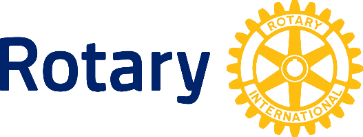 編集ボタン
10
10月-１２月　OBS詳細情報（学生本人）
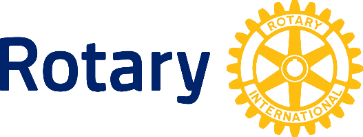 応募の時に下記の申し込みフォームで応募します。
	URL　　https://rijyec.org/excs/index.php?d=（地区番号）
応募要項に上記のURL（地区番号を入れて）募集を行います。
仮登録されます
仮登録されると、こちらの数字が（0件）ではなく申し込まれた数になります。
そうしましたら、このボタンを押して次の画面で「本登録」ボタンを押します。
11
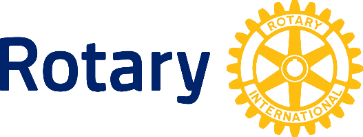 10月-１２月　OBS学生本登録（地区委員会）
申込フォームから応募してきますが、本登録が必要です。
本登録のタイミングは地区によって違いますが、随時もしくは合否が決まってからと思います。
申込フォームから登録があるとこのボタンが表示されます
交換学生申込（登録）有り（1件）
交換年度を選んでから本登録ボタンを押します。
交換年度は、渡航する日の年度になります、通常は次年度の場合が多いです。
12
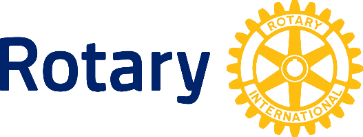 登録した学生を削除したい場合
システム上削除はできませんが、表向きないようにすることはできます。

それは、消去を行います。
こちらで、消去できます。
データは残りますが表向き別の扱いになりないものとして動作します。
編集ボタン
13
13
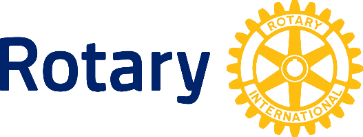 12月-2月　OBSクラブ登録（地区委員会）
学生データにクラブを登録する。（マッチング）
学生とクラブを結びつけることができるのは地区委員会だけです。
この作業をすることでクラブに作業を分担していただくことができるようになります。
「クラブ情報」をクリックする。
3文字以上入力すると候補が出ます。
3文字以下の場合はスペースを入れると候補が出ます。
クラブを選択して「クラブ登録を」押す。
スポンサークラブにログイン情報を渡す
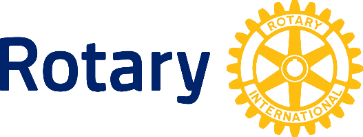 ログイン情報
URL　　https://yess.rijyec.org/mp/rijyec/mypage.php
ログインID：国際ロータリークラブID番号
パスワード：国際ロータリークラブID番号

パスワードは各クラブで変更をしてください。
スポンサークラブにお願いすること。

１．クラブの住所など基本情報の入力
２．会長、幹事、担当委員長、カウンセラーの情報を入力
15
15
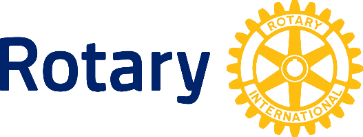 12月-2月　スポンサークラブに入力を依頼
クラブの情報をこちらのボタンで編集できます。
クラブの住所や電話番号を編集しましょう。
会長、幹事、担当委員長、カウンセラーの情報を入力
16
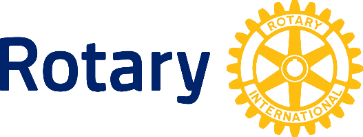 1月-4月　IBSに入力を依頼（地区委員会）
交換決定時に学生情報フォームに入力してもらうメールを送る。
※受入が決まったら、受入学生に登録していただくようにメールする必要があります。
※以下がメールの例です。（説明書はありませんが、IBSの入力はうまくいっています。）
Welcome to D地区番号. Now, we assigned you to クラブ名RC.  We are doing our paper work for your visa.From this year, D地区番号　is starting to use a database on our website to share  a part of student information. The main reason is for all our students safety.For your safety and for use in case of emergency during your stay, it is essential that you key in the required information in the form on the site.Please read the directions on each page carefully before completing the application in a week.  This information will only be used for the Rotary Youth Exchange program.Link : https://rijyec.org/excs/?d=地区番号Thank you for your help.Kind Regards,
17
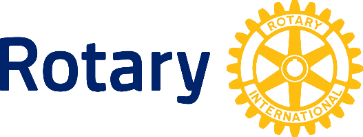 1月-4月　IBSからフォーム登録（学生本人・地区）
IB学生情報フォームから仮登録されますので本登録します。
	URL　　https://rijyec.org/excs/?d=地区番号
仮登録されます
仮登録されると、こちらの数字が（0件）ではなく登録された数になります。
そうしましたら、このボタンを押して次の画面で「本登録」ボタンを押します。
18
1月-４月　IBS学生本登録（地区委員会）
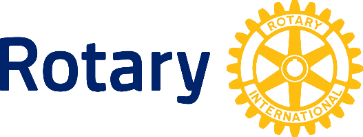 学生情報フォームから申込してきますが、本登録が必要です。
本登録のタイミングは地区によって違いますが、随時もしくは合否が決まってからと思います。
学生情報フォームから登録があるとこのボタンが表示されます。
交換学生申込み有り（1件）
交換年度を選んでから本登録ボタンを押します。
交換年度は、渡航する日の年度になります、通常は次年度の場合が多いです。
19
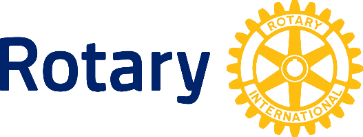 1月-4月　IBSクラブ登録（地区委員会）
学生データにクラブを登録する。
学生とクラブを結びつけることができるのは地区委員会だけです。
この作業をすることでクラブに作業を分担していただくことができるようになります。
「クラブ情報」をクリックする。
3文字以上入力すると候補が出ます。
3文字以下の場合はスペースを入れると候補が出ます。
クラブを選択して「クラブ登録を」押す。
20
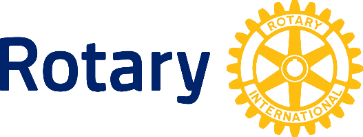 ホストクラブにログイン情報を渡す
ログイン情報
URL　　https://yess.rijyec.org/mp/rijyec/mypage.php
ログインID：国際ロータリークラブID番号
パスワード：国際ロータリークラブID番号

パスワードは各クラブで変更をしてください。
ホストクラブにお願いすること。

１．クラブの住所など基本情報の入力（一度のみ）
２．会長、幹事、担当委員長、カウンセラーの情報を入力
３．受入高校の情報を入力します。
４．ホストファミリーの情報
５．カウンセラー届をアプロードする。
21
21
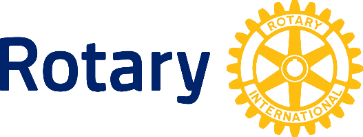 4月-6月　OBSとIBSのAF,GF（地区委員会）
地区委員会がアップロードする。
「書類」をクリックする。
こちらからアップロードします。
RIJYECがこちらからアップロードします。
22
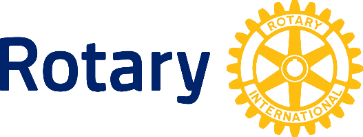 7月-8月　IBSボランティア誓約書（クラブ）
受入クラブがアップロードする。
「書類」をクリックする。
ボランティア誓約書をこちらでアップロードして、地区委員会に送る。
送る方法は地区の指定による。
23
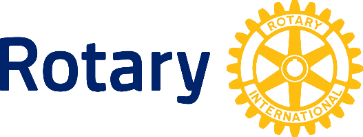 7月-8月　交換学生帰国処理（地区委員会）
【重要】帰国の日とステータスの変更。
帰国日を入力します。
これを行わないと、災害の時に帰国していないことになりRIJYECが間違った情報を参照する可能性があります。
また、ROTEXへのメールも届きません
「編集」ボタンを押します。
「卒業帰国」または「早期帰国」など結果も入力してください。こちらもメール配信に関わってきます。
「メール連絡する」を外す。
「留学中」を外す。

帰国しているのにマンスリーレポートの催促が行ってしまったりします。
24